OAESD/ODE Program Cabinet
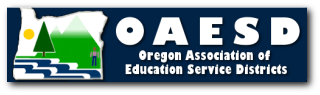 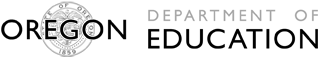 Program Task Force
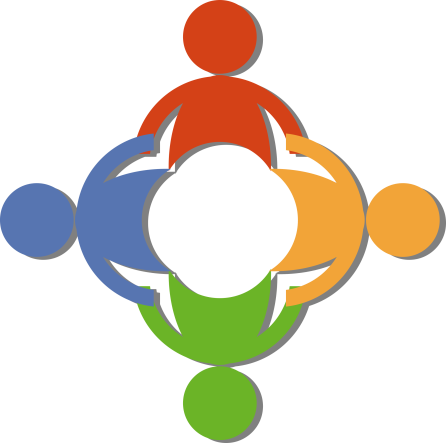 Convened in October 2015
Three meetings over three months
Proposal to OAESD Superintendent Council in January 2016
OAESD Program Cabinet established by Superintendent Council
Program Task Force
Keith Ussery, WESD

Penny Grotting, CGESD

Analicia Nicholson, DESD

Paul Andrews, HDESD

Larry Sullivan, Lane ESD

Gary Peterson, OAESD
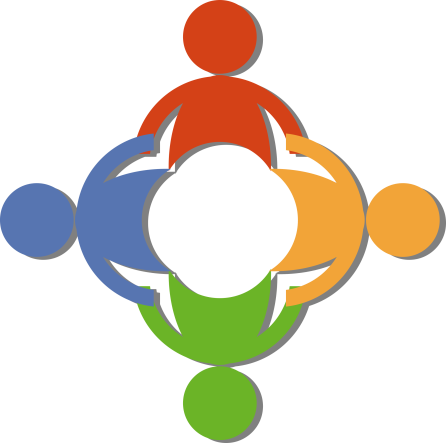 Program Cabinet
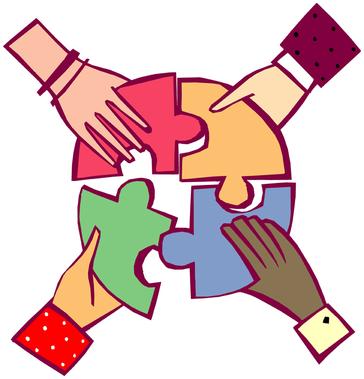 Purpose:
To coordinate and assist in the implementation of various regional and state-level initiatives and issues affecting ESDs
To support the work of ODE in their implementation of such initiatives throughout the state
Program Cabinet
10 Members – appointed by Superintendent Council

Four ESD Superintendents based on the ADMw of their ESD – 2 larger and 2 smaller
Four ESD Representatives based on expertise in statutory service areas
One ESD Representative at-large
One/Two ODE Representatives
OAESD Executive Director, ex-officio
Chair and Vice-chair  selected by Cabinet
Terms established by Cabinet
Regular reports to OAESD Superintendent Council
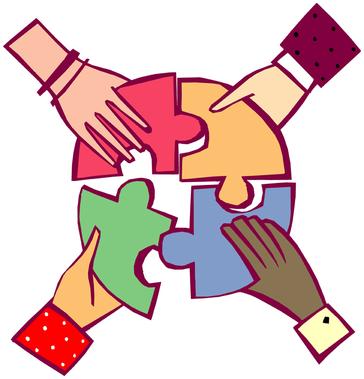 Program Cabinet
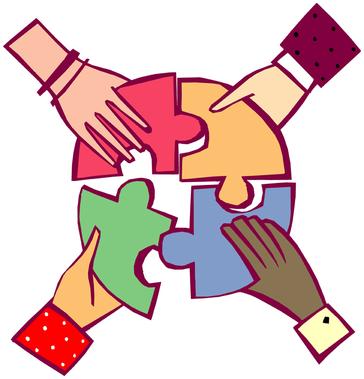 Larry Sullivan, Lane (large ESD) – Chair

Mary McKay, LBL (large ESD)

Steve Phillips, Malheur (small ESD)

Tenneal Wetherell, South Coast (small ESD)

Gary Peterson, OAESD
Program Cabinet
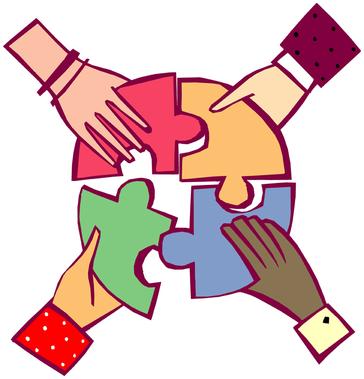 Keith Ussery, Willamette (at large) – Vice Chair

Analicia Nicholson, Douglas (school improvement)

Paul Andrews, High Desert (administrative srvcs)

Eric Nichols, Harney (technology)

Linda Eastlund, Clackamas (special education)
Program Cabinet
Dawne Huckaby, ODE

Sarah Drinkwater, ODE

Derek Brown, ODE

David Bautista, ODE
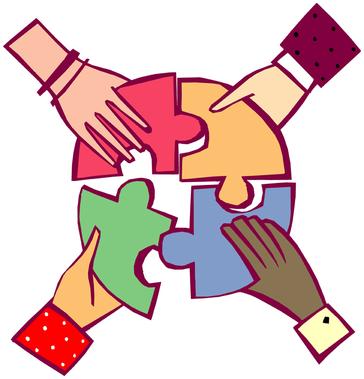 Implementation Teams
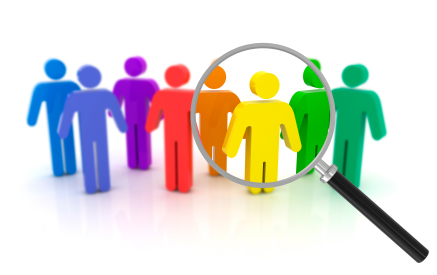 Ad hoc

Appointed by Program Cabinet

Focus on implementation of specific programs or initiatives

Regular reports to Cabinet

Dissolved or repurposed following completion of the work
Work Groups
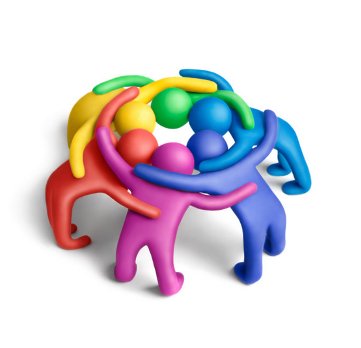 Ad hoc

Appointed by Cabinet

Focus on analysis and recommendations regarding specific issues or topics

Regular reports to Cabinet

Dissolved or repurposed following completion of the work
Program Cabinet Priorities
Initial Priorities–
Collaboration / Communication Network
IEP Development – Best Practices
Mental Health Needs / Trauma Informed Practices 
Assessment Literacy 
Recruitment and Retention Strategies, and Quality Pre-Service Programs for Teachers/Specialists 
Dual Identification of English Language/Cultural Learners and Special Education and TAG
Technology – Broadband, eRate and Funding Implications 
Agreed to two immediate implementation & three longer term work group priorities.
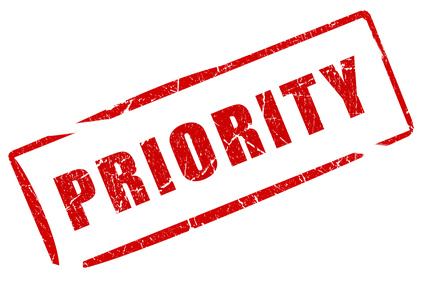 Program Cabinet Priorities
Priorities: Implementation Team 
1.       Collaboration / Communication Network
2.       IEP Development – Best Practices
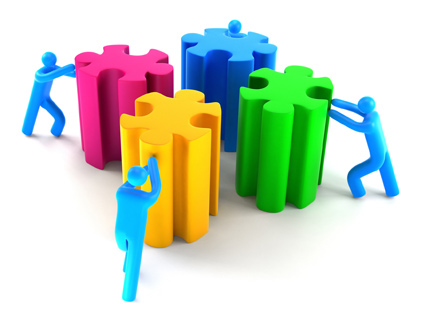 Program Cabinet Priorities
Priorities: Work Group
1.       Mental Health Needs / Trauma Informed Practices 
2.       Assessment Literacy 
3.       Recruitment and Retention Strategies, and Quality Pre-Service Programs for Teachers/Specialists
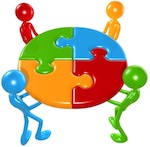 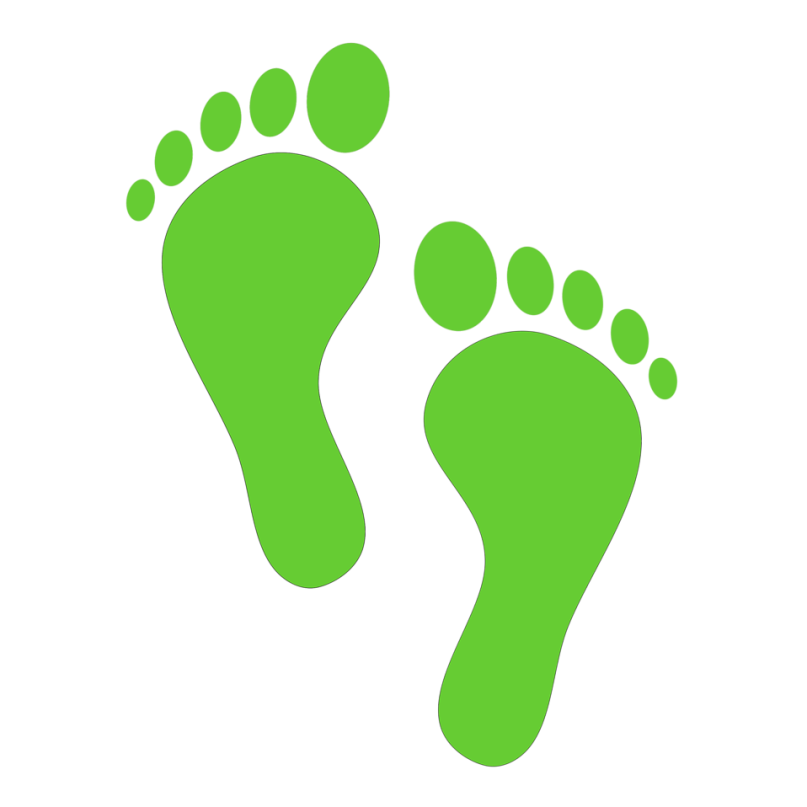 Program Cabinet
Next Steps:
Implementation Team 
Collaboration/Communication – Dawne Huckaby (ODE), Eric Nichols (Harney ESD), Paul Andrews (HDESD), Gary Peterson (OAESD)
IEP Development –Sarah Drinkwater (ODE), Tenneal Wetherell (SCESD), Linda Eastlund (Clackamas ESD)

Work Group
Mental Health Needs / Trauma Informed Practices - Larry Sullivan (LESD), Analicia Nicholson (Douglas ESD), Mary McKay (LBLESD)
Assessment Literacy  - Keith Ussery (WESD), Cristin McClean (ODE)
Recruitment and Retention Strategies, Quality Pre-Service Programs for Teachers/Specialists - Steve Phillips (Malheur ESD), Analicia Nicholson (Douglas ESD)

Other Priorities 
Dual Identification EL/SPED/TAG - Tenneal Wetherell (SCESD)
Technology - TBD
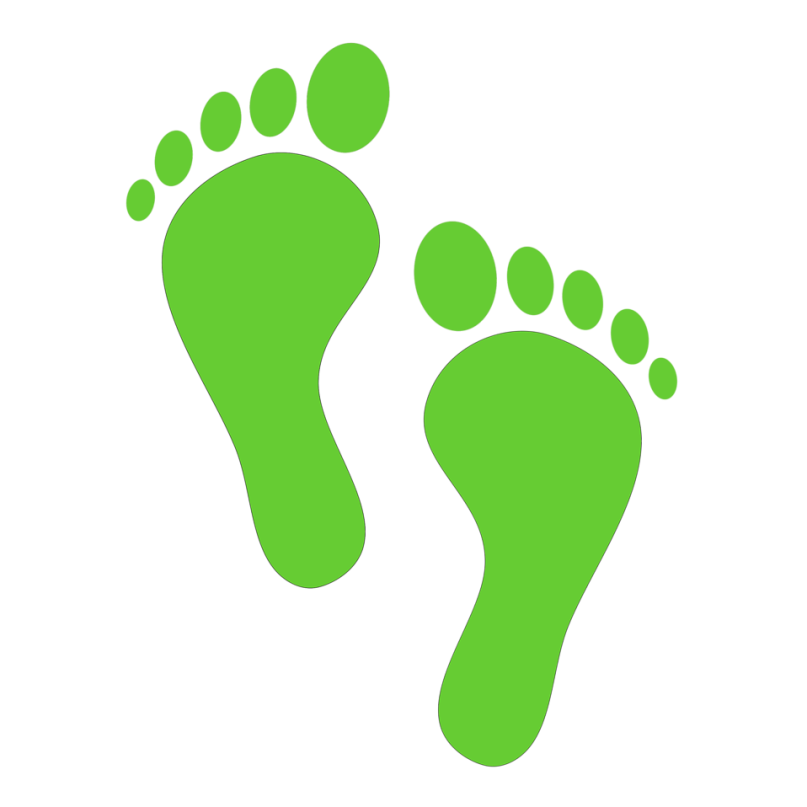 Program Cabinet
Next Steps:
Complete priorities’ guidance documents
Identify and recommend potential members of Implementation Teams and Work Groups
Submit work and recommendations to OAESD and ODE
Finalize 
Implementation Team and Work Group membership recommendations in collaboration with OAESD Superintendents Council, 
Guidance 
Timelines
OAESD/ODE Program Cabinet
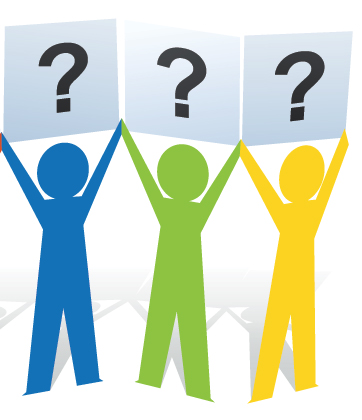